Этот добрый праздник мам
Составили учащиеся 3 «Б» класса МОУ СШ № 73 :
Петик Карина
Хараброва Виктория
Руководитель: Еременко Ж.Н.
Мы отвечали на вопрос:
Что это за праздник – 8 Марта?
Как работали:
Беседа с учителем,
Посещение библиотеки,
Изучение учебной литературы,
Изучение ресурсов интернета,
Информация от родителей.
Актуальность проблемы
Многие слышали о празднике 8 Марта, но не знают всю его историю.
Наша цель и задачи
Узнать как можно больше информации о празднике,
Познакомить с этой информацией остальных детей.
Этапы исследования
I. Поиск источников информации, как печатных, так и Интернет-ресурсов по теме исследования.
II. Распределение учебных вопросов между членами группы.
II. Обсуждение исследуемого материала через сетевое общение в Интернете.
IV. Обсуждение продукта и названия продукта проекта.
V. Представление презентации и буклета по исследуемой проблеме.
Постпроектный этап: представление опыта работы группы над проблемным вопросом на школьном уровне среди параллели третьих классов.
Скоро восьмое марта – Международный Женский день.
Как праздновать этот день, остается загадкой, причем разгадывать ее предстоит сильной половине человечества. Ясно только одно, все женщины независимо от возраста смутно ожидают в этот день каких-то сюрпризов, подарков и проявления инициативы от мужчин. В голове всплывают странные понятия о тяжелой женской доле и давно забытые слова: «солидарность», «эмансипация», «социализм». Однако ясности они не вносят, а лишь придают празднику неприятную политическую окраску. А виновата во всем Клара Цеткин, которая в 1910 на Второй международной конференции женщин-социалисток в Копенгагене выступила с инициативой отмечать ежегодно Международный женский день. 
Совершенно точно известно, что в этот день всем женщинам обязательно надо дарить цветы. Вообще, цветы для женщин, все равно, что для детей – мороженное, главное, не перепутать. Поэтому первым пунктом программы ставим букет цветов.
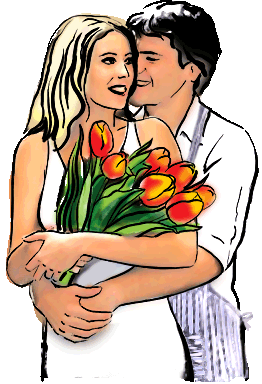 Подарки для женщин
Список подарков девушке Цветы - это должен быть обязательный, но не единственный подарок. Все разговоры о том, что цветы нужно дарить не только 8 Марта, все еще актуальны. И все же 8 Марта Она будет ожидать особенно шикарный или оригинальный букет. Оправдайте ее ожидания! Можно дарить:— оригинальный или роскошный букет— одиночный цветок, который уже сам по себе событие, например, ветка орхидей— цветок в горшке, очень Ее порадует, если она увлечена цветоводством и все подоконники, столы и полки в ее доме уставлены горшечными растениями. В качестве оригинального подарка хорошо подойдет огромная пальма или окрепшее банановое дерево. Баобаб можно дарить лишь при благоприятных жилищных условиях ;)— панно или букет из сухих (искусственных) цветов тоже подойдет. Особенно если у нее аллергия на цветочную пыльцу, она с детства ненавидит цветоводство или горько плачет над увядшей розой, расценивая увядание цветка как смерть всего живого. Украшения — это второй по популярности и очень желанный подарок. Украшения могут быть как ювелирными с брилликами и вставками белого золота, так и в виде красивой качественной бижутерии. Подарком может стать: — кольцо или перстень. Если Вы не женаты, это может рассматриваться как предложение руки и сердца, так что подумайте, готовы ли Вы ко всем вытекающим из такого подарка последствиям. Если Вы состоите в счастливом браке, то этот подарок только подчеркнет красоту пальцев Вашей благоверной и будет оценен Ею по достоинству — браслет на руку, несомненно, привлечет множество взглядов к красивой кисти Вашей возлюбленной. А браслет на ногу будет пикантно смотреться на Ее ножке, как на пляже, так и на шелковых простынях Вашей постели — цепочка на шею хороша сама по себе и будет постоянно напоминать о Вас, особенно если Она имеет привычку в задумчивости теребить эту самую цепочку — маленький кулончик (ее знак зодиака, фигурки животных, сердечки и т. д.) может выступать как отдельный подарок и как дополнение к цепочке  — фенечки обожают любительницы «этнического» стиля и просто женщины любящие украшать себя. Желательно, чтобы это была ни одна одинокая «феня», а множество ярких разнообразных фенечек.
И просто милые вещицы — зеркальце на ножке — кусочек горного хрусталя — шкатулочка, можно музыкальная — специальный кошелек для ключей, брелок — календарь, можно с ее или своей или совместной фотографией  — кружка, может быть оригинальной формы или с прикольной надписью — футболка с надписью или фотографией  — татуировка (аппликация). 
Подарки в этом День мужчины готовят не только своим женам или возлюбленным. Если среди Ваших друзей или коллег по работе есть приятные и симпатичные Вам женщины — не обделите их своим вниманием. Они тоже заслуживают подарка на этот праздник, и не важно будет ли это сувенир символом дружбы или сдержанным деловым знаком внимания — главное, чтобы это было искренне! Бизнес-леди оценит записную книжку, ежедневник в красивом переплете, авторучку, стильную рамку для фотографий, картину, старинную открытку Спортсменке, комсомолке и просто красавице — рюкзачок (ранец) — для хорошей осанки — нечто спортивное — гантели (очень легкие), аксессуары для роликов, ракетки и воланы для бадминтона, ласты, маска, купальнаяшапочка, очки для плавания — абонемент в тренажерный зал, бассейн или фитнес-центр — абонемент в солярий
Девушке, живущей в Сети — если у нее есть компьютер, можно подарить обучающие программы, языковые,  — мышку к компьютеру, коврик, «норку» для мышки  — фотографии, обработанные на компьютере, монтаж, коллаж, наушники Будущей рок-звезде — гитара, самоучитель игры на гитаре, нейлоновые струны, медиатор, — чехол для гитары Светской львице — билет (театр, концерт, кино, дискотека), совместный поход Сладкоежке — шоколад (лучше — пористый) — конфеты «Рафаэлло» Сентиментальной, романтичной натуре — любимый видеофильм, аудиозапись, СD  — книга художественная или с репродукциями, томик стихов (девушкам нравятся миниатюрные издания — это недорого и очень изящно) Старшей сестре братьев наших меньших — если у нее есть собака, то вещица для собачки будет очень хорошим подарком (специальная собачья косточка, мячик, резиновое кольцо, поводок-рулетка)  — большинству девушек очень нравятся лошади, поэтому хорошая фотография или календарь на эту тему понравятся ей обязательно Общие подарки для всехмобильный телефон, пейджер, фотоаппарат
Как отпраздновать праздник
Международный женский день показывает роль женщины в настоящем и будущем. Этим днем подчеркивается важность работящей женщины, и освещаются ее проблемы. Этот день — это прекрасная возможность показать уважение женщинам — матери, сестрам, жене, дочерям. Надо чтобы каждая женщина чувствовала себя особенной. 
Вот несколько способов: 
Подумайте обо всех женщинах, живых и умерших, которые помогли вам в вашей жизни. Сделайте что-то, что было бы им приятно. 
Приготовьте ее любимое блюдо, подарите ей ее любимые цветы или пошлите чек в ее любимую благотворительную организацию. Идея в том, чтобы заставить ее почувствовать себя особенной.
Поделитесь своим опытом с вашей половинкой о том, какими женщинами Вы восхищаетесь. Поговорите о тех, кого Вы знаете лично и о тех, о которых Вы только слышали.
Посетите музей и уделите особое внимание работам женщин или посетите музей женщины.
Посетите все женские вечеринки и уделите ей времени.
Осыпьте всех женщин в вашей жизни подарками, выражающими Вашу любовь и уважение к ним мужчина).
Принимайте подарки с радостью (если Вы женщина).
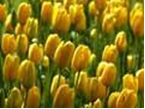 Конкурсы для праздника
Конкурс 1
Интеллектуальный (шуточные вопросы)
1. какая из нот нужна для компота (соль)2. фамилия какого композитора похожа на выстрел охотника (бах)3. можно ли принести воды в решете (можно кусок льда)4. какое колесо не вертится в автомобиле во время движения (запасное)5. кто говорит на всех языках ( эхо)6. из какого полотна не сшить себе рубашку (из железнодорожного)7. какое крыло никогда не летает (крыло автомобиля)8. равносторонний прямоугольник (квадрат)9. какое русское слово состоит из трех слогов, а указывает на 33 буквы (алфавит)10. пакет из бумаги (конверт)11. по чему деревенских ребята любят ходить босиком (по земле)12. что произойдет с вороной , когда ей исполниться 7 лет (пойдет восьмой)13. что можно видеть с закрытыми глазами (сон)14. чем кончаются день и ночь (мягким знаком)15. какие часы показывают правильное время два раза в сутки (те которые остановились)
Конкурс 2	Рекламодатели (каждая участница должна прорекламировать определенный предмет) Предметы:
- помада- освежитель воздуха- калькулятор- зажигалка- замазка
Конкурс 3Ситуационные задачи (каждой участнице предлагается ситуация которую она должна решить)
1. вы пришли домой, а на Вашей кровати спит незнакомый мужчина2. вы приходите на работу, а на Вашем месте сидит другой работник3. вас пригласили в рестаран, Вы поужинали и вдруг Ваш спутник исчезает не расплатившись. Ваши действия4. вы купили краску для волос, покрасили волосы, а оказалось, что она зеленого цвета, но времени перекрашиваться у Вас нет перед торжественным приемом. Ваши действия.5. У Вас завтра важный отчет, а у Ваших соседей большая вечеринка, которая не дает уснуть в любом случае.
Конкурс 4Кулинарный (выигрывает тот, кто больше всех назовет блюд, начинающихся с буквы "К")
Конкурс 5Театральный
1. изобразить феминистку2. изобразить женоненавистника3. изобразить ловеласа4. изобразить путану5. изобразить женщину - чиновника
Праздничное меню к 8 марта
Блюдо с грибами
Праздничные рецепты
Продукты: 400г грибов вешенка, 2 луковицы, 2 соленых огурца, 1-2 окорочка, 2 зубчика чеснока, 3 яйца, 100г твердого сыра, 4 ст.л. зеленого горошка, 1 пучок петрушки. 
Чтобы приготовить салат «Надежда» для праздничного меню 8 марта, нужно чеснок измельчить и перемешать с измельченным вареным мясом, грибы поджарить с луком. Все ингредиенты измельчить. Салат выкладывается слоями, каждый слой промазывается майонезом. Грибы с луком – соленые огурцы - мясо с чесноком – яйца – тертый сыр – зеленый горошек – зелень. 
Этот кулинарный рецепт очень вкусного салата пригодиться вам не только 8 марта, но и в любой другой праздник! 
Приятного аппетита!
Тарталетки с сыром. Простые и быстрые рецепты
Продукты: 200 г масла сливочного, 200 г сметаны, 3 стакана муки, 300 г свежего творога, 250 г сыра острого тертого, 3 яйца, 1 ст. ложка манной крупы. 
Приготовить (или купить в магазине замороженное) сдобное тесто и наполнить им 15 тарталеток. Положить в них сырный фарш, заполнив тарталетки на 3/4 (так как начинка при выпечке поднимается), поставить на лист и испечь в духовке со средним нагревом до золотистого цвета. 
Приготовление фарша. Растереть желтки с творогом и сыром, добавить манную крупу и взбитые белки, осторожно вымешать и, если надо, посолить. 
Тарталетки также можно купить готовые.
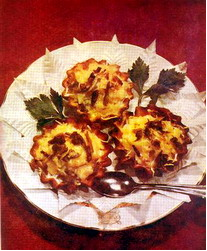 Жареное говяжье филе с грибами и сметаной. Простые рецепты блюд из мяса 
Продукты: 1/2 кг говяжьей вырезки, 1 ст. л. растительного масла, 1–2 ст. ложки горчицы, 1 чайная ложка муки, 1 ст. л. масла сливочного, 25 г грибов сушеных белых, 100 г сметаны, соль по вкусу. 
Чтобы приготовить блюдо из мяса с грибами по этому простому рецепту, нужно обмытое мясо смазать растертой с растительным маслом горчицей и подержать 2 ч в закрытой посуде. Затем слегка обтереть от лишней горчицы, посыпать солью и мукой, подрумянить со всех сторон в сильно отколерованном жире. Переложить мясо вместе с жиром, в котором оно жарилось, в другую посуду, подлить бульон из грибов и поставить на 20–25 мин, закрыв крышкой, в духовку. Готовое мясо порезать широкими ломтями поперек волокон, положить на блюдо, залить соусом. К мясу можно подать жареный картофель и салат из свежих огурцов. 
Приготовление соуса. В оставшийся в жаровне соус из-под мяса положить отваренные и порубленные белые грибы, влить подсоленную сметану, размешанную с мукой и разбавленную оставшимся грибным бульоном. Вскипятить. Этим соусом слегка облить нарезанное мясо. Оставшийся соус подать к блюду из мяса с грибами к праздничному столу отдельно в соуснике.
Курица, фаршированная шампиньонами. Блюда из курицы. Рецепты для аэрогриля.
Продукты: 1 курица (примерно 1,5 кг), 120 г шампиньонов, 1 яйцо, 1,5 стакана панировочных сухарей, 1 луковица, 1 столовая ложка сливочного масла, 1 столовая ложка нарезанной зелени петрушки, 1 чайная ложка тертой цедры лимона, 1/8 ч. ложки тертого мускатного ореха, ¼ ч. ложки сухого майорана, молотый перец и соль по вкусу 
Хотите порадовать гостей по-настоящему эффектным и изысканным блюдом, при этом достаточно простым и быстрым в приготовлении? Воспользуйтесь нашим рецептом фаршированной курицы для аэрогриля! 
Для приготовления блюда из курицы по этому рецепту для аэрогриля нужно растопить масло в сковороде на обычной плите. Положить в него лук и тушить примерно 1 минуту, пока он не размягчится. Добавить тонко нарезанные грибы и тушить еще 1 минуту. Положить в масло с луком и грибами молотые сухари, соль, перец, петрушку, цедру лимона, майоран, мускатный орех и яйцо. Все тщательно перемешать. Срезать с курицы жир. Начинить ее приготовленной смесью, зашить брюшко, натереть кожу солью и перцем. 
Фаршированную курицу поместить на низкую решетку аэрогриля (решетку для жарки) и запекать ее около 60 минут при температуре 260° и высокой скорости.
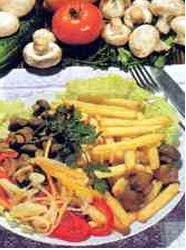 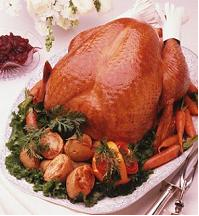 Желе «Московит». Вкусные рецепты десертов
Продукты: 300 г сахара-рафинада, 3 апельсина, 2 лимона, 1 ст. ложка желатина, 3 стакана воды. 
Для приготовления десерта по этому вкусному рецепту нужно сварить сироп из сахара и воды, влить желатин, растворенный в 1/4 стакана воды, и мешать, чтобы желатин окончательно растворился в сиропе. Опустить туда же цедру с 1 лимона и 1 апельсина, влить сок из лимонов и апельсинов, выдавливая только до тех пор, пока идет прозрачный сок, иначе желе получится мутным. Если кислоты будет недостаточно, добавить лимонной кислоты по вкусу. Дать постоять под крышкой 10 мин, процедить через марлю, положенную на дуршлаг, слить в какую-нибудь посуду с герметической крышкой, поставить ее в ведро со льдом и солью и начать вертеть форму во льду в одну и другую сторону до тех пор, пока желе с краев до середины не замерзнет, а середина не превратится в твердое желе. Иными словами, с боков будет мороженое, а внутри – желе. Вынуть из формы и подать на блюде. Подавать на десерт. 
Приятного аппетита!
Ромовый крем. Простые рецепты вкусных десертов
Предлагаем вам простой и вкусный кулинарный рецепт приготовления десерта на каждый день и к праздничному столу. 
Продукты: 3 яичных желтка, 3 ст. ложки сахара с ванилином, 400 г взбитых сливок, ром, цукаты. 
Для приготовления десерта по этому кулинарному рецепту нужно желтки хорошо вымешать с ванильным сахаром и взбитыми в крепкую пену жирными сливками и добавить к ним вымоченные в крепком роме цукаты. Ромовым кремом наполнить стаканы и поставить их в холодное место. Перед употреблением на крем положить пену из сливок.
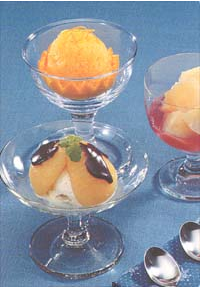 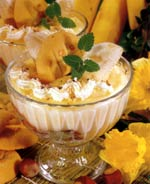 Открытки к празднику
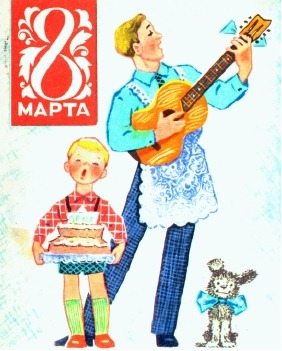 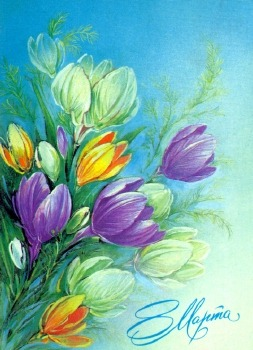 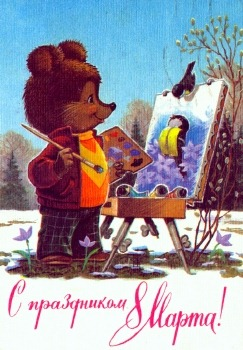 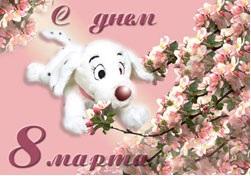 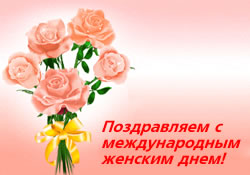 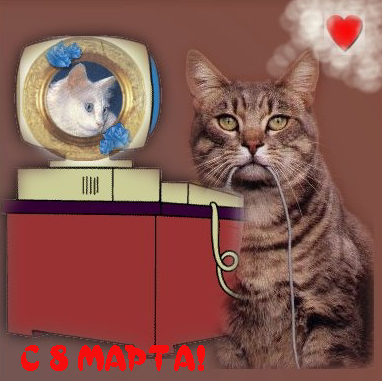 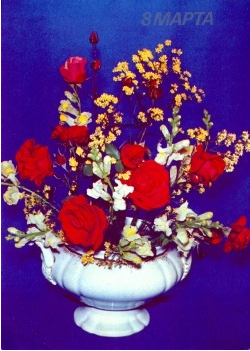 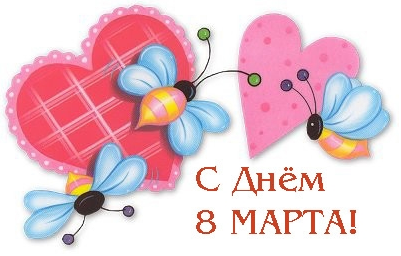 Наши результаты
Мы узнали очень много интересного о праздника мам 
Мы приобрели навык работы с печатными и Интернет-ресурсами.
Мы научились создавать презентацию, оформлять буклет и подготовили два продукта проекта:
Презентацию «Этот добрый праздник мам»
Буклет «Этот добрый праздник мам».
Мы учились следовать инструкциям; оценивать себя.
Мы приобрели бесценный опыт публичного выступления в классе и на школьной конференции.
Мы учились договариваться между собой.